Операционный аудит собственного капитала и обязательств.
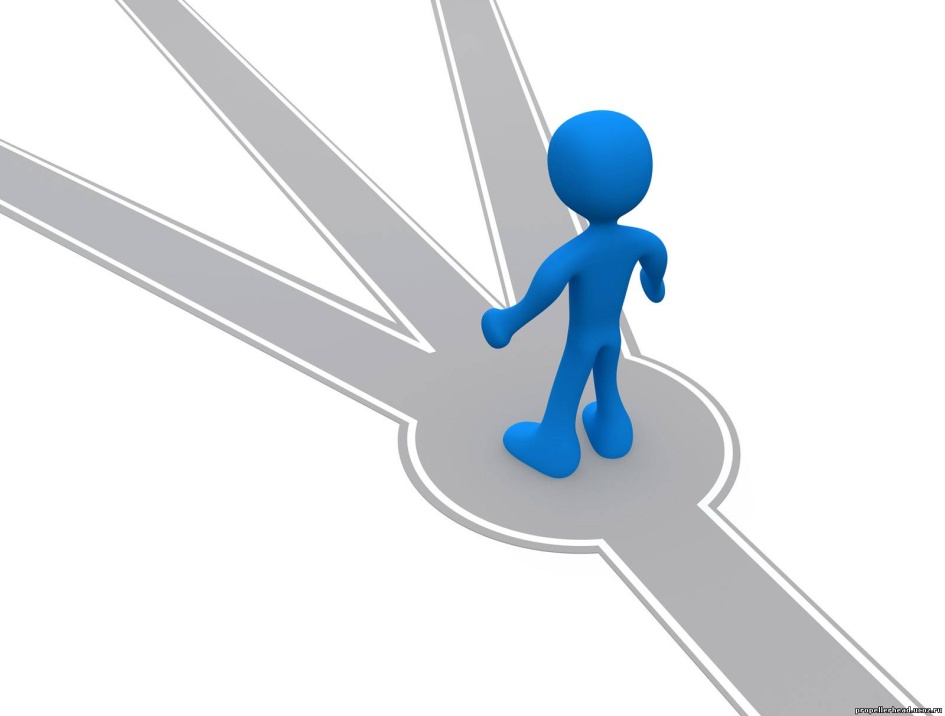 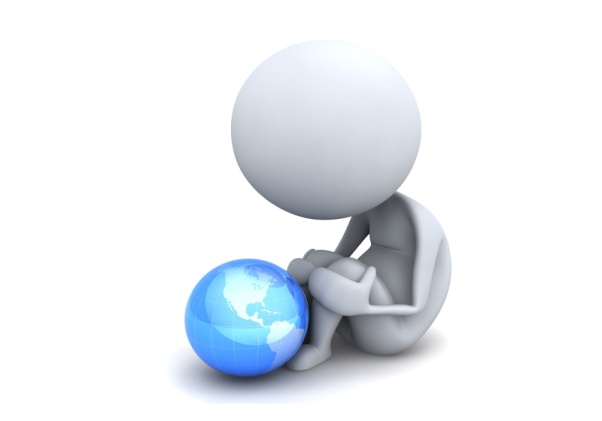 Собственный капитал формируется за счет двух источников: 
1) взносов учредителей (уставный капитал); 
2) хозяйственной деятельности (нераспределенный доход (непокрытый убыток)). 
Собственный капитал ­ это активы субъекта после вычета его обязательств.
 Целью аудиторской проверки собственного капитала является формирование мнения о достоверности данных показателей финансовой отчетности, отражающих состояние собственного капитала, и соответствии методологии его учета нормативным актам. 
Задачи аудита собственного капитала следующие:
 ­ проверка юридического статуса и права осуществления уставных видов деятельности, состава учредителей (участников), структуры и управления организации, а также финансовых возможностей для достижения поставленных целей деятельности;
 ­ установление наличия соответствующих документов и соблюдение процедуры утверждения и государственной регистрации юридического лица;
 ­ ознакомление с уставом аудируемого субъекта;
 ­ проверка численности учредителей и их долей вкладов в уставном капитале субъекта;
 ­ определение полноты и соблюдения сроков внесения вкладов в уставный капитал; 
­ проверка обоснованности формирования и изменений уставного, резервного капитала, паевого фонда и др.
Информационная база.
Информационная база аудита собственного капитала включает в себя:
 учетную политику предприятия;
 основные законодательные и инструктивные документы, регулирующие правовой статус организации, вопросы формирования и учета уставного капитала; 
учредительные документы; регистры синтетического и аналитического учета собственного капитала;
 первичные документы по формированию собственного капитала: документы, подтверждающие факты внесения вкладов в уставный капитал (акты накладные, платежные поручения, приходные кассовые ордера и др.), документы, подтверждающие право собственности на имущество, вносимое в качестве вклада в уставный капитал (свидетельства о праве собственности на недвижимость, земельные участки, транспортные средства, интеллектуальную собственность и т.п.); 
организационные документы: свидетельство о государственной регистрации;
 приказы и распоряжения; 
переписка с учредителями и акционерами; 
протоколы о результатах закрытой подписки, об итогах торгов, собраний учредителей, акционеров; 
справки о постановке на учет в налоговом органе, о регистрации в органах статистики; 
лицензии на виды деятельности, подлежащие лицензированию в соответствии с законодательством; 
независимо от формы учета открытые акционерные общества представляют на проверку реестр акционеров; финансовую отчетность
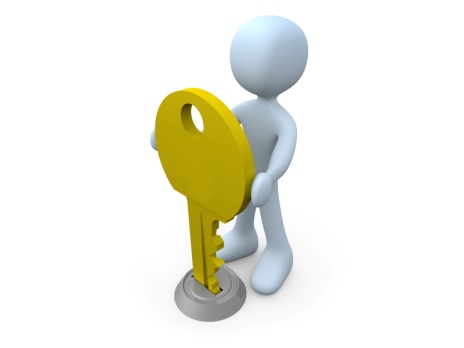 Аудит собственного капитала рекомендуется проводить в следующей последовательности:
 ­ ознакомление с пакетом документов, регулирующих установленные правила учета уставного капитала, резервного капитала, паевого фонда и т.д.;
 ­ устанавливают по бухгалтерскому балансу правильность и тождественность остатков уставного, резервного капитала, паевого фонда на начало и конец года, сверяют их с данными Главной книги, регистров аналитического учета.
Проверка учредительных документов, учетных и отчетных данных о формировании уставного капитала осуществляется по следующей программе:
 • проверка наличия и формы учредительных документов;
 • соответствие содержания учредительных документов требованиям законодательных и нормативных актов;
 • полнота и соблюдение сроков внесения уставного капитала; 
• проверка денежной оценки стоимости имущества, вносимого учредителями в оплату акций при учреждении акционерного общества;
 • проверка налогообложения средств, переданных в уставный капитал организации ее учредителями; 
• проверка законности видов деятельности;
 • соответствие размера уставного капитала данным учредительных документов и законодательству Республики Казахстан;
 • полнота и правильность формирования уставного капитала;
 • соблюдение законодательно установленных сроков для окончательных расчетов по оплате уставного капитала;
 • оценка правильности отражения в учете формирования уставного капитала;
 • установление реальности внесения сумм в уставный капитал; •
 обоснованность изменений величины уставного капитала.
Для проверки на соответствие нормативным актам должен быть сформирован пакет документов, регулирующих установленные правила учета уставного капитала. Такой пакет комплектуется с учетом специфики деятельности клиента
При ознакомлении с учредительными документами аудитор выясняет: 
­ какие виды деятельности предусмотрены учредительными документами;
 ­ соответствуют ли осуществляемые виды деятельности учредительным документам; 
- виды деятельности, подлежащие лицензированию.
 По видам деятельности, подлежащим лицензированию, проверяется наличие лицензий и сроки их действия, так как право организации осуществлять такие виды деятельности возникает с момента получения лицензии или в указанный в ней срок и прекращается по истечении срока ее действия. Деятельность, осуществляемая без соответствующих лицензий, считается незаконной. Если организация была создана одним учредителем, то она действует на основе устава, который должен быть утвержден этим учредителем. Ознакомление с учредительными документами позволяет аудитору определить, кто является собственником, и уточнить, в интересах каких пользователей проводится проверка. Если организация создавалась несколькими учредителями, то должен быть заключен учредительный договор, а устав должен быть утвержден учредителями. Хозяйствующие субъекты создаются и действуют на основе учредительного договора, подписанного всеми их участниками
Аудитор устанавливает наличие соответствующих документов и соблюдение процедуры утверждения и государственной регистрации. Поскольку юридическое лицо считается созданным не с момента принятия учредителями решения о его создании, а с момента его государственной регистрации, следует проверить наличие свидетельства о государственной регистрации и перерегистрации, если в учредительные документы вносились изменения. 
При ознакомлении с учредительным договором выясняется, какие были определены условия: ­ передачи имущества; ­ участия в деятельности; ­ распределения между участниками прибыли и убытков; ­ управления деятельностью юридического лица; ­ выхода учредителей (участников) из его состава. В учредительном договоре хозяйствующего субъекта помимо перечисленной информации должны содержаться условия: ­ о размере и составе уставного капитала товарищества; ­ о размере и порядке изменения долей каждого из участников в уставном капитале; ­ о размере, составе, сроках и порядке внесения ими вкладов; ­ об ответственности за нарушение обязанностей по внесению вкладов; ­ о совокупном размере вкладов, вносимых вкладчиками.
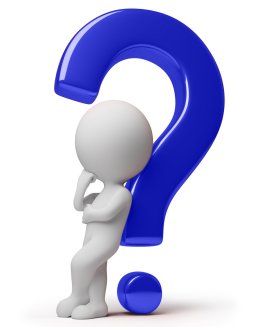 При ознакомлении с уставом организации аудитор устанавливает, определены ли в нем: 
­ фирменное наименование, являющееся исключительным и содержащее указание на организационно­правовую форму организации;
 ­ местонахождение организации, которое определяется местом ее государственной регистрации;
 ­ размер уставного капитала и распределение долей в нем среди всех учредителей;
 ­ цели и виды деятельности организации;
 ­ порядок назначения или избрания исполнительных органов;
 ­ состав и компетенция, органов управления обществом и порядок принятия ими решений;
 ­ наличие представительств и филиалов организации; 
­ порядок формирования капиталов; 
­ порядок распределения дивидендов; 
­ другие существенные вопросы, как предусмотренные действующим законодательством, так и согласованные учредителями, но не противоречащие законодательству. 
При анализе состава участников обращается внимание на то, что участниками хозяйствующих субъектов могут быть физические и юридические лица. При проверке численности учредителей и их долей вкладов в уставном капитале организации аудитор учитывает, что максимальная численность учредителей и максимальная доля вкладов в уставный капитал одного учредителя, а также минимальный размер уставного капитала определяются законом для юридических лиц соответствующего вида.
Аудит резервного и дополнительного капитала.
Создание резервного капитала обязательно в акционерных обществах, так как законодательно закреплено, что его размер должен соблюдаться в пределах не ниже 15 % объявленного уставного капитала.
 Образуется за счет нераспределенного дохода субъекта и предназначен для поддержания уставного капитала, выплаты дивидендов по акциям, если недостаточно доходов.
 Все субъекты кроме акционерных обществ также могут создавать резервный капитал на добровольной основе, закрепив порядок образования и использования в учредительных документах.
 Другим немаловажным источником собственного капитала является дополнительно оплаченный капитал. Он представляет собой сумму превышения продажной стоимости акций над номинальной. Только при первичной эмиссии является необлагаемым доходом акционерного общества, а в остальных случаях облагается налогом. Дополнительно неоплаченный капитал образуется в результате переоценки основных средств и до момента их выбытия учитывается на счете  "Дополнительный неоплаченный капитал от переоценки основных средств". 
Только в процессе ликвидации, реализации и прочего выбытия основных средств соответствующая часть этого капитала признается как доход субъекта. Следовательно, аудитор должен тщательно проверить состав, источники образования собственного капитала, сопоставить остатки в балансе с данными регистров бухгалтерского учета и Главной книги.
Аудит нераспределенного дохода.
За счет нераспределенного дохода аудируемый субъект может возместить дивиденды учредителям, а оставшуюся сумму перенести на счет  «Нераспределенный доход (непокрытый убыток) прошлых лет».
 Аудитор осуществляет проверку достоверности сальдо по счетам  «Нераспределенный доход (непокрытый убыток) отчетного года»,  «Нераспределенный доход (непокрытый убыток) прошлых лет» в несколько этапов.
 В первую очередь, аудитору необходимо проверить: 
достоверность отражения в учете доходов и расходов;
 ­ правильность выведения финансовых результатов на счете  «Итоговый доход (убыток)»;
 ­ объективность данных на счете  «Нераспределенный доход (непокрытый убыток) отчетного года» и правильность их использования в период подготовки финансовой отчетности;
 ­ точность данных по счетам «Нераспределенный доход (непокрытый убыток) отчетного года», «Нераспределенный доход (непокрытый убыток) прошлых лет».
 Эти величины дают историческую справку о финансово­хозяйственной деятельности субъекта. Проверку необходимо завершить анализом финансового состояния, который обеспечит полную качественную оценку всей финансово­хозяйственной деятельности аудируемого субъекта.
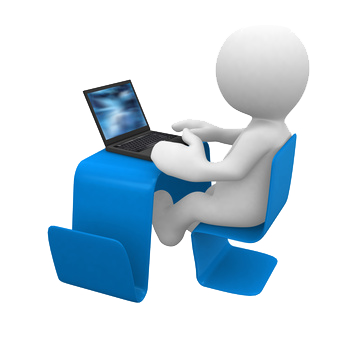 Аудит обязательств.
Кредиторская задолженность ­ это результат прошлых событий и сделок, на погашение которых могут быть отвлечены экономические ресурсы субъекта путем уплаты денежных средств, передачи других активов (взаимная поставка), замещением этого обязательства другим (взаимозачет).
 К ней относят: 
счета к оплате ­ обязательства, возникающие вследствие покупки товарно­материальных запасов, оборудования и услуг в кредит, которые имеют следующую структуру:
 а) задолженность перед поставщиками и подрядчиками;
 б) задолженность дочерним (зависимым) товариществам;  
  в) авансы полученные ­ обязательства, возникающие от поступления денежной наличности под предстоящую поставку товаров, работ, услуг;
 г) задолженность по налогам в бюджет ­ начисленные самим субъектом обязательства по перечислению в бюджет определенной части доходов; 
д) дивиденды к выплате ­ обязательство перед учредителями по распределению прироста дохода от хозяйственной деятельности;
 е) доходы будущих периодов ­ полученные в настоящем, но засчитываемые в будущем доходы, поступления:
и) прочая кредиторская задолженность ­ по оплате труда, арендной плате, по процентам и другие.
Виды, задачи ,инф.база
По характеру образования кредиторская задолженность делится на нормальную и ненормальную. 
Нормальной считается та кредиторская задолженность, по которой срок оплаты по договорам не наступил.
 Ненормальной считается та кредиторская задолженность, по которой истек срок оплаты, но не вышел срок исковой давности.
 Задачами аудита обязательств являются:
 ­ правильность ведения учета по датам образования кредиторской задолженности и объективность ее отражения в балансе путем сличения с данными регистров бухгалтерского учета и Главной книги; 
­ соблюдения сроков исковой давности и своевременности признания кредиторской задолженности как доходы субъекта: в налоговом учете по истечению 2­х лет, в бухгалтерском ­ 3­х лет;
 ­ состояние претензионной работы и их удовлетворения субъектом;
 ­ достоверность кредиторской задолженности путем инвентаризации и сверки расчетов.
 Информационная 6aзa аудита обязательств включает: учетную политику предприятия; бухгалтерский баланс; Главную книгу; журнал­ордер № 6,8 (при ручном ведении учета) или машинограммы (при компьютеризации); кредитный договор; счет­фактуру; железнодорожную накладную; товарно­транспортную накладную; коносамент; авианакладную; сертификат соответствия; таможенную декларацию; страховой полис; коммерческий акт; акт на установленное расхождение в количестве и качестве; приемный акт; договор комиссии и консигнации и др
Аудит кредитов банков.
Кредиты выдаются банковскими и внебанковскими учреждениями на основе срочности, платности, обеспеченности, возвратности и имеют целевой характер. 
В зависимости от срока кредиты могут быть отражены в балансе субъекта в разделах «Долгосрочные обязательства» (более одного года), «Текущие обязательства» (до одного года). Кредиты выдаются под определенные проценты. Вся сумма процентов, уплаченная банковским и внебанковским учреждениям, относится на расходы периода. Однако в целях налогообложения эти суммы корректируются для отнесения на вычеты. Вознаграждение (интерес) за полученные кредиты (займы) подлежит вычету в пределах сумм, рассчитанных за отчетный период с применением 1,5 кратной официальной ставке рефинансирования Национального банка Республики Казахстан, то есть увеличенной на 50 % указанной ставки по кредитам (займам) в тенге, и с применением 2­х кратной ставке Лондонского межбанковского рынка (либор), то есть увеличенной на 100 % по кредитам (займам) в иностранной валюте. Практически разница между суммами процентов в бухгалтерском и налоговом учете восстанавливается на налогооблагаемый доход субъекта. Кредиты выдаются под обеспечение, при этом различные банковские учреждения могут по своему усмотрению определить обеспеченность выдаваемых кредитов. Обычно они выдаются под ликвидные активы (основные и оборотные средства) или под текущую хозяйственную деятельность субъектам, имеющим расчетные, текущие счета в этих банках.
Целевой характер предусматривает получение кредитов под определенные проекты, что отражается в бизнес­плане и подтверждается в кредитном договоре. 
Возвратность кредита ­ это возврат полученных кредитов (займов) с процентами по наступлению срока возврата. 
Все эти моменты предусматриваются в кредитном договоре, их нарушение влечет за собой ответственность субъекта.
 В ходе аудита кредитов банков и внебанковских учреждений аудитор проверяет:
 ­ выполнение условий кредитного договора;
 ­ своевременность возврата кредитов и уплаты процентов; ­ правильность расчета процентов в бухгалтерском и налоговом учете; 
­ целевое использование кредитов, для этого рекомендуется субъектам самим открывать ссудный счет, где получение и использование кредитов будут прозрачными;
 ­ достоверность статей баланса как предоставленного банку при получении кредитов, так и для аудиторской проверки;
 ­ объективность процентов за кредиты (займы), так как низкая, так и высокая ставка процентов должны вызывать сомнения;
 ­ документальное оформление кредитных операций, их законность и целесообразность.
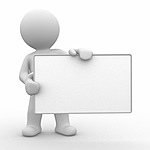 Аудит расчетов с бюджетом.
Хозяйствующие субъекты взаимодействуют с бюджетом по следующим налогам: 1) корпоративный подоходный налог; 2) индивидуальный подоходный налог; 3) налог на добавленную стоимость; 4) акцизы; 5) социальный налог; 6) земельный налог; 7) налог на имущество; 8) налог на транспортные средства. 
Корпоративный подоходный налог определяется от величины налогооблагаемого дохода субъекта, определяемого как разница между совокупным годовым доходом и вычетами юридического лица за год. Особенностями расчета налогооблагаемого дохода субъекта являются: 1) совокупный годовой доход в целях налогообложения определяется по налоговому законодательству, из­за этого его величина может быть меньше или больше совокупного дохода от основной и не основной деятельности, исчисленного в бухгалтерском учете; 2) все затраты субъекта в бухгалтерском учете включаются в себестоимость продукции, работ, услуг, либо относятся на расходы периода, а в целях налогообложения не все затраты относятся на вычеты (суточные сверх норм, вознаграждение (интерес) по кредитам (займам), расходы на ремонт, амортизационные отчисления по основным средствам и нематериальным активам и др.). Корпоративный подоходный налог вносится в бюджет ежемесячно в течение налогового периода не позже 20­го числа текущего месяца равными долями от заявленного в налоговые органы предполагаемого налога. По завершении налогового года фактическая сумма налога сопоставляется с авансовыми платежами, и разница вносится в бюджет не позже 10 рабочих дней после срока, установленного для сдачи декларации. 
Аудитор при проверке расчетов с бюджетом по корпоративному подоходному налогу должен выявить:
 ­ правильность исчисления корпоративного подоходного налога, для этого необходимо обследовать все операции, связанные с постоянными и временными разницами, определяемыми стандартом бухгалтерского учета 11 «Учет по подоходному налогу»;
 ­ объективность расчета корпоративного подоходного налога в начале года с целью исключения штрафных санкций и неустоек;
 ­ своевременность внесения авансовых платежей и представления в налоговые органы расчетов; ­ достоверности и своевременности предоставления «Декларации по корпоративному подоходному налогу».
Объектом обложения индивидуальным подоходным налогом являются доходы:
 ­ облагаемые у источника выплаты: доход работника, доход от разовых выплат, пенсионные выплаты из накопительных пенсионных фондов, доход в виде дивидендов, вознаграждений, выигрышей, стипендии, доход по договорам накопительного страхования; 
­ не облагаемые у источника выплаты: имущественный доход, налогооблагаемый доход предпринимателя, доход адвокатов и частных нотариусов, прочие доходы. 
Особенностью исчисления индивидуального подоходного налога является тот факт, что он удерживается и исчисляется каждый месяц нарастающим итогом в течение налогового периода, при этом применяется определенный алгоритм расчетов. 
В ходе аудита расчетов с бюджетом по индивидуальному подоходному налогу аудитор проверяет: ­ своевременность и правильность начисления доходов физического лица (заработной платы, отпускных и др.); ­ правильность определения облагаемого дохода физического лица, для этого исследуются основания для исключения из доходов необлагаемого минимума (за работника и иждивенцев), пенсионных отчислений и других льгот; ­ правильность учета доходов по совмещению должностей; ­ своевременность взноса индивидуального подоходного налога в бюджет; ­ соблюдение алгоритма расчета индивидуального подоходного налога; ­ точность и своевременность записей в регистрах бухгалтерского учета; ­ соответствие остатков по данному индивидуальному подоходному налогу в балансе с данными учетных регистров
Налог на добавленную стоимость представляет собой отчисления в бюджет части стоимости облагаемого оборота по реализации, добавленной в процессе производства и обращения товаров (работ, услуг), а также отчисления при импорте товаров на территории Республики Казахстан. 
Налог на добавленную стоимость, подлежащий уплате в бюджет по облагаемому обороту, определяется как разница между суммами налога на добавленную стоимость, начисленными за реализованные товары (работы, услуга), и суммами налога на добавленную стоимость, подлежащими уплате за полученные товары (работы, услуги). 
Объектами обложения налогом на добавленную стоимость являются: облагаемый оборот и облагаемый импорт. Согласно Кодексу Республики Казахстан «О налогах и других обязательных платежах в бюджет» установлены разные ставки налога на добавленную стоимость (нулевая, 16 %). В любых ситуациях должны быть оформлены налоговые счета­ фактуры с указанием размера и суммы налога на добавленную стоимость или с пометкой «Без НДС». 
Аудитор должен тщательно проверить: ­ правильность определения периодичности предоставления «Декларации по налогу на добавленную стоимость» (месяц или квартал) с тем, чтобы предупредить штрафные санкции за несвоевременность ее предоставления; ­ регистрацию самого субъекта как плательщика налога на добавленную стоимость, также его партнеров по бизнесу; ­ перечень оборотов, облагаемых по дифференцированным ставкам; ­ приобретение товаров, услуг и наличие налоговых счетов­фактур по ним; ­ соответствие остатков по налогу на добавленную стоимость в балансе с данными регистров бухгалтерского учета
Акцизами облагаются товары, произведенные на территории Республики Казахстан и импортируемые на территорию Республики Казахстан, по 10 наименованиям, определенным в статье 257 Кодекса Республики Казахстан «О налогах и других обязательных платежах в бюджет», а также игорный бизнес и организация и проведение лотерей. Плательщиками акцизов являются физические и юридические лица, которые производят подакцизные товары на территории Республики Казахстан; импортируют подакцизные товары на таможенную территорию Республики Казахстан; осуществляют оптовую, розничную торговлю бензином (за исключением авиационного) и дизельным топливом на территории Республики Казахстан; осуществляют подакцизные виды деятельности. Вся продукция подлежит маркировке (акцизные марки). 
В процессе проверки аудитор устанавливает: ­ правильность определения перечня подакцизных товаров и видов деятельности; ­ своевременность взноса в бюджет акцизов, составления и предоставления декларации по акцизу; ­ точность исчисления акцизов, учет акцизных марок и отчетности по ним; ­ достоверность учетных данных по акцизам; ­ правильность проставления бухгалтерских проводок по акцизам
Социальный налог установлен Кодексом Республики Казахстан «О налогах и других обязательных платежах в бюджет» в размере 21 %. 
Объектом обложения социальным налогом в соответствии со статьей 316 Налогового кодекса являются расходы работодателя, выплачиваемые работникам в виде доходов.
 Аудитор проверяет: ­ правильность определения объекта социального налогообложения: ­ полноту перечисления сумм социального налога в бюджет; ­ своевременность составления и представления декларации по социальному налогу; ­ точность исчисления социального налога от фонда оплаты труда граждан Республики Казахстан, иностранных специалистов и рабочих; ­ правильность бухгалтерских проводок и достоверность остатков по счету «Прочие расчеты с бюджетом» субсчет «Социальный налог».
Земельный налог уплачивается юридическими лицами, имеющие в собственности или постоянном пользовании земельные участки и исчисляется на основании: 1) документов, удостоверяющих право собственности, право постоянного землепользования, право безвозмездного временного землепользования; 2) данных государственного количественного и качественного учета земель по состоянию на 1 января каждого года, предоставленных уполномоченным органом по управлению земельными ресурсами.
 Объектом обложения земельным налогом является земельный участок (при общей долевой собственности на земельный участок ­ земельная доля).
 Налоговой базой для определения земельного налога является площадь земельного участка. По арендованным земельным участкам земельный налог уплачивает арендодатель. 
Аудитор проверяет: ­ достоверность объекта налогообложения (площадь земельного участка, право собственности на него); ­ правильность применения налоговой ставки земельного налога; ­ осуществляется ли корректировка базовых налоговых ставок: ­ производится ли исчисление земельного налога путем применения соответствующей налоговой ставки к налоговой базе отдельно по каждому земельному участку; ­ точность исчисления в бюджет земельного налога; ­ производится ли уплата земельного налога в бюджет по местонахождению земельного участка; ­ своевременность представления декларации по земельному налогу.
Налог на транспортные средства исчисляется исходя из мощности (рабочего объема двигателя в кубических сантиметрах, лошадиные силы) в месячных расчетных показателях, в процентах от минимального расчетного показателя с каждого киловатта мощности. В зависимости от даты выпуска и страны происхождения налог на транспортные средства корректируется. Поэтому аудитор, руководствуясь разделом 13 Кодексом Республики Казахстан «О налогах и других обязательных платежах в бюджет» должен проверить правильность исчисления и уплаты в бюджет налога на транспортные средства.
 Налог на имущество исчисляется по данным бухгалтерского баланса.
 Объектом налогообложения для юридических лиц и индивидуальных предпринимателей являются основные средства (в том числе объекты, находящиеся в составе жилого фонда) и нематериальные активы. Налоговой базой по объектам налогообложения юридических лиц и индивидуальных предпринимателей является среднегодовая остаточная стоимость объектов обложения, определяемая по данным бухгалтерского учета. 
Аудитор должен проверить: ­ правильность исчисления и уплаты налога на имущество по данным бухгалтерского учета; ­ своевременность авансовых платежей по налогу на имущество; ­ своевременность представления декларации на имущество; ­ точность отражения суммы налога на имущество на счете «Прочие расчеты с бюджетом» субсчете «Налог на имущество»; ­ достоверность остатков по налогу на имущество в балансе с данными учетных регистров. Кроме этих налогов в зависимости от специфики могут быть другие сборы и платежи, поэтому аудитор должен осуществлять их аудит.
Аудит расчетов с поставщиками.
Аудит расчетов с поставщиками и подрядчиками необходимо осуществлять по следующим основным направлениям: 
­ имеются ли договора на поставку товаров, выполнение работ и оказание услуг; 
­ наличие и правильность оформленных первичных документов на получение товарно­ материальных запасов (работ, услуг); 
­ проверка полноты оприходования товарно­материальных запасов; 
­ как ведется учет выданных доверенностей на приобретение товарно­материальных запасов;
 ­ своевременно ли производятся отметки об использовании доверенностей в специальном журнале регистрации выданных доверенностей;
 При проверке расчетов с подрядчиками выясняют: а) обеспечены ли объекты источником финансирования; б) имеется ли проектно­сметная документация на строящиеся объекты; в) своевременно ли предоставляются счета подрядных организаций; г) нет ли приписок объемов выполненных работ; д) соблюдаются ли сроки оплаты выполненных строительных работ; ­ предъявлялись ли претензии поставщикам и подрядчикам: а) в случае несоответствия тарифов, обусловленных договорами; б) при выявлении арифметических ошибок в предъявленных счетах; в) при обнаружении несоответствия качества стандартам или техническим условиям; г) за недостачу груза в пути сверх норм естественной убыли; ­ соблюдаются ли сроки погашения задолженности поставщикам и подрядчикам аудируемым субъектом; ­ правильность ведения синтетического и аналитического учета по счету  «Расчеты с поставщиками и подрядчиками»; ­ соответствие записей в журнале­ордере № б по счету «Расчеты с поставщиками и подрядчиками» данным, указанным в Главной книге и бухгалтерском балансе; ­ правильность составления бухгалтерских проводок по счету «Расчеты с поставщиками и подрядчиками».
Аудит расчетов с персоналом.
Основной задачей аудита расчетов с персоналом по оплате труда является проверка соблюдения нормативно­правовых актов при начислении заработной платы, удержаниях из нее и правильности ведения расчетов с работниками субъекта по оплате труда.
 В ходе аудита расчетов с персоналом по оплате труда аудитору необходимо определить: ­ какие формы оплаты труда применяются аудируемым субъектом; ­ правильность применения тарифных ставок или условий контракта при повременной форме оплаты труда; ­ точность применения норм и расценок, выполнение количественных и качественных показателей работы при сдельной форме оплаты труда; ­ имеется ли штатное расписание; ­ достоверность данных оперативного учета рабочего времени (табелей учета рабочего времени); ­ численность действительно работающих лиц, при этом следует проанализировать документы, табели учета рабочего времени, наряда на выполнение работ, отчеты материально­ответственных лиц, служебные записки и др.; ­ подтверждение отработанного времени работниками­сдельщиками другими документами, отражающими фактическую выработку; ­ наличие в первичных документах подписей должностных лиц, ответственных за учет выполненных работ, правильность заполнения всех реквизитов; ­ точность алгоритма расчета заработной платы.
Аудитор также проверяет правильность бухгалтерских проводок. Начисление заработной платы отражается по кредиту счета  «Расчеты с персоналом по оплате труда», а по дебету этого счета производятся удержания из нее, поэтому аудитор обращает внимание на законность и их очередность. 
Особо обращают внимание на дату образования задолженности по оплате труда, своевременность признания доходов по просроченной задолженности (в бухгалтерском и налоговом учете), соответствие показателей расчетно­платежных ведомостей с записями в Главной книге и бухгалтерском балансе.
Аудит прочей кредиторской задолженности.
В процессе аудита прочей кредиторской задолженности выясняют: ­ дату образования кредиторской задолженности; ­ своевременность признания кредиторской задолженности как доходы субъекта; ­ достоверность кредиторской задолженности путем ее инвентаризации; ­ состояние претензионной работы и их удовлетворения субъектом; ­ обоснованность удержаний из заработной платы работников в пользу третьих лиц и своевременность перечисления этих сумм получателю; ­ правильность расчетов за коммунальные услуги; ­ полноту расчетов по выданным работникам беспроцентным ссудам, обоснованность этих ссуд, своевременность их погашения; ­ точность произведенных расчетов за товары, проданные в кредит, наличие договоров, сроки представления поручений­обязательств покупателей; ­ достоверность отражения депонированной заработной платы, при этом необходимо уточнить правильность указанных адресов получателей; ­ объективность расчетов по авансам полученным, так как эти поступления относятся в данную категорию до наступления момента (даты) выполнения условий договора; по истечению последней, они переходят в категорию кредиторской задолженности, на что распространяются неустойки и срок исковой давности; ­ причины нарушения условий договора и возникновения обязательств по уплате неустоек, например, отсутствие товарно­материальных запасов по вине поставщиков, халатность менеджеров и др.; ­ правильность проставления корреспонденции счетов по расчетам с прочими кредиторами; ­ объективность отражения кредиторской задолженности в регистрах бухгалтерского учета и соответствие данных в Главной книге и балансе.
Спасибо за внимание !